Sustainable Management of Rural and Small Systems Workshop
Team Exercise Workshop
[Workshop Date] | [Workshop Location]
Welcome and Introductions Moderator:
Welcome
Purpose of Workshop
Introduction of Team Members
Participant Introductions –Name, Community, Role
Workshop Materials 
Meeting Logistics
Meeting Agenda
Our Schedule
Welcome and Introductions
Workshop Objectives
Key Management Areas
Self Assessment Exercise
Lunch
Improving Outcomes
Practices, Tools, and Measures
Creating an Action Plan
[Speaker Notes: Agenda Review:
  Team Leader uses this slide, which should specifically reflect the workshop agenda topics and sequence, to provide an overview of the day.]
Workshop Objectives
Learn about key utility management areas
Engage in a self-assessment process to understand your respective system’s, needs, wants, requirements, and options
Discuss tools, tips, and measures for performance improvement
Exchange insights and tips with other local utilities 
Begin to create an action plan for moving forward
[Speaker Notes: Points to Make:
1.  There are two overarching objectives for the day:
Learn about ways to think about managing your system more sustainably.
Learn about a self assessment process that can be used in various settings to improve understanding about utility operating and capital requirements and build support for needed performance improvements.
2.  The workshop reflects a “joint-learning” model:
Learn from what USDA and EPA have compiled from utility experience.
Learn from each other through “team based” table discussions.
Learn from local technical assistance providers (if they are present at the workshop).
3.  Overall, participants will learn about and use the key management areas, the self assessment process, and tools, tips, and measures for performance improvement.]
Overview of the Ten Key Management Areas
Outcomes that well-managed utilities strive for
[Speaker Notes: Points to Make:
This session has two parts:
  A brief presentation on the ten Management Areas; then
  Group discussion about the relevance and completeness of the Management Areas to utility managers – any observations indicating gaps in the Management Areas will be used to supplement the self-assessment process.]
Common Challenges for Utility Managers
Aging infrastructure
Rate issues
Prioritize demands for utility expenditures
Long-term rate adequacy strategy
Customer satisfaction and confidence with services and rates
[Speaker Notes: Note to Team Leader:  
Slides 5 and 6 present challenges common to many water sector utilities regardless of size or location.  You should tailor your discussion of these challenges consistent with local conditions, though reviewing all of the challenges may be helpful as an educational exercise.

Points to Make:
1.  Before talking about the Management Areas, we will focus on a quick overview of the system challenges the Management Areas are designed to speak to and address.
2.  Aging Infrastructure is a common challenge faced by many systems.  Many of the initial investments in clean and safe water infrastructure are nearing their functional end of life posing a capital needs challenge.
3.  Rates are  often a sensitive topic to discuss with decision makers and customers, while many systems have fallen behind on increases needed to provide for system renewal and replacement needs. 
4.  Customer Satisfaction – maintaining operations responsive to customer needs and expectations and reliably delivering the quality of product expected requires customer understanding of the value of your service, the constraints it operates under, and the resources needed to operate and maintain the system over the long term.]
Common Challenges for Utility Managers
Operational issues
Labor and material costs
Regulatory compliance and new requirements
Workforce complexities
Attracting and keeping reliable and competent staff
Succession planning
Knowledgeable and engaged board members
[Speaker Notes: Points to Make: 
1.  Operational Issues
Labor and material costs have been on the rise;
Regulatory requirements drive additional infrastructure needs and administrative requirements.
2.  Workforce complexities:
Staff turnover is commonplace – training takes place, then operators move on.
Ability to pay competitive wages is often constrained.
Growing leadership in a context where opportunities for advancement may be very limited.
Risk of critical, undocumented knowledge leaving with staff departures.
3.  Knowledgeable and Engaged Board:
Must understand capital and operations & maintenance (O&M) requirements
Must understand value of service
Must understand regulatory requirements]
The Well-Managed Utility
Ten Management Areas framed as outcomes
Building blocks for utility performance improvement:  where to focus and what to strive for
Most water and wastewater utilities pay attention to these areas and likely perform well in at least some of them
Fit into, draw on, and support asset management, long-term business planning, continual improvement management systems
[Speaker Notes: Note to Team Leader:  
Slides 8 to 18 provide background information about the ten Management Areas.  Your presentation of these areas can emphasize that USDA and EPA worked with a wide range of water sector utilities to identify and define performance under these areas.  The slides do not necessarily reflect your perspective, but they do provide an outside, independent perspective on what a sustainably managed utility focuses on and strives to achieve.

Points to Make: 
1.  The ten management areas are a response to the challenges and to help bring focus to utility manager efforts to manage more sustainably.
2.  A substantial number of tools, initiatives, programs, etc. exist presenting a potentially confusing array of management improvement opportunities and options.
3.  Management areas are an organizing framework – they provide the ability to connect improvement options to one or more management areas – they also seek to help cut through the confusion and provide a concrete focus for improvement efforts.
4.  Management areas are described as outcomes – they are what a sustainably managed utility will strive for.
5.  Anticipated that a utility manager will focus efforts incrementally in one or two management areas as resources and time allows.]
The Ten Key Management Areas
Product Quality
Customer Satisfaction
Infrastructure Stability
Community Sustainability & Economic Development
Stakeholder Understanding and Support
Employee and Leadership Development
Operational Optimization – Energy and Water Efficiency
Operational Resiliency
Water Resource Adequacy
Financial Viability
[Speaker Notes: Points to Make: 
1.  There are ten management areas, and they are designed to cover the full range of management initiatives critical to a well functioning utility.
2.  Just take a quick look at this list,  we will be reviewing each of them individually in a moment.
3.  There is no explicit or implied hierarchy or priority among the management areas – need and priority will be totally driven by the individual utility’s operating environment.]
Product Quality
Clean and safe water
Produce potable water, treated effluent, and process residuals/recovered resources:
Full compliance with regulatory and reliability requirements
Consistent with customer, public health, and ecological needs
Consistent with local economic development and business needs and opportunities
[Speaker Notes: Points to Make: 
1.  This management area addresses the “products” of both drinking water and wastewater services.
2.  Three key areas define quality:
  Compliance with applicable requirements
  Customer, public health, and ecological needs
  Local economic development and business needs/opportunities
3.  The latter two quality areas are to a great extent locally defined, and the sustainably managed utility will be clear with its community about setting expectations in these areas (e.g., establishing explicit service levels).]
Customer Satisfaction
Know what your customers expect in service, water quality, and rates
Set goals to meet these expectations
Help your customers understand the value of water
Develop a way to gather feedback from your customers, review the feedback, and then act on it
[Speaker Notes: Points to Make: 
1.  There is a need to establish explicit service levels to manage expectations consistent with the utility’s capacity.
2.  Create goals to meet the service level expectations to bring a crisp focus to the utility’s operations.
3.  Establish the means to understand how the utility is doing in the eyes of the customer base:
  Conduct regular and systematic customer complaint review
  Create a means to obtain positive perspectives (e.g., after action survey) – this will bring balance to the utility’s understanding of customer views]
Employee & Leadership Development
Enable a workforce that is competent, motivated, adaptive, and safe working
Ensure employee institutional knowledge is retained and improved on over time
Create opportunities for professional and leadership development
[Speaker Notes: Point to Make: 
The overall focus of the Employee and Leadership Development Management Area is to support overall, effective team building at the utility.]
Operational Optimization
Ensure ongoing, timely, cost-effective, and reliable performance improvements in all facets of operations (i.e., continual improvement culture)
Minimize resource use, loss, and impacts from day-to-day operations (e.g., energy and chemical use, water loss)
Maintain awareness of information and operational technology developments to anticipate and support timely adoption of improvements
[Speaker Notes: Points to Make: 
1.  The sustainable utility will encourage a “how can we do this better” culture.
2.  The sustainable utility will identify the best places to stay on top of developments:
  Maintain awareness of new equipment and practice opportunities
  Maintain awareness of efficiency and optimization opportunities]
Financial Viability
Ensure revenues adequate to recover costs, fund timely maintenance, repair, and replacement of assets, and provide for reserves
Establish predictable rates, consistent with community expectations and acceptability – discuss rate requirements with customers, board members, and other key stakeholders
[Speaker Notes: Points to Make:
1.  There is substantial guidance available on financial management for utility managers – can help the manager better predict future revenue needs related to large, future capital expenditures.
2.  The sustainable utility will create community understanding of rate requirements that is informed and supportive of revenue needs to avoid deferred maintenance and deferred replacement.]
Infrastructure Stability
Understand costs and condition for each system component
Understand operational performance factors (e.g., pressure)
Plan for system component repair and replacement over the long-term at the lowest possible cost
Coordinate asset repair, rehabilitation, and replacement within the community to minimize disruptions and other negative consequences
[Speaker Notes: Points to Make: 
1.  The sustainable utility will implement at least basic asset management practices.
2.  There is an opportunity to reduce operational and capital costs over the medium to long-term if asset management in done well.
3.  Disruption in the community associated with repair, rehabilitation, and replacement activities is one of the most visible of utility actions – it is when the “hidden infrastructure” is not so hidden.  These highly visible actions can leave a lasting impression on community residents – they need to be managed carefully as a result.]
Operational Resiliency
Identify threats to the system (legal, financial, non-compliance, environmental, safety, security, and natural disaster) – conduct all hazards vulnerability assessment
Establish acceptable risk levels that support system reliability goals
Identify how you will manage risks and plan response actions – prepare all-hazards emergency response plan
[Speaker Notes: Points to Make: 
1.  The sustainable utility will undertake a proactive examination of threats allowing for effective planning.
2.  This management area reflects the realization that “zero risk” is not attainable, therefore a utility must explicitly accept risk levels and manage for and communicate about them.
3.  Emphasizing consequence management is generally recognized as a utility’s best area of initial focus, involving development of a business continuity plan and an emergency response plan – both will help you know where you can get what help quickly.]
Community Sustainability & Economic Development
Be active in your community
Be aware of, or participate in, discussions of community and economic development
Get to know local business needs and be aware of opportunities for new residential or business customers
Align Utility Goals:  to be attentive to the impacts utility decisions will have on current and future community and watershed health
Align Utility Goals:  to promote community economic vitality and overall improvement
[Speaker Notes: Points to Make: 
1.  This management area seeks to emphasize that utilities are critical assets in and to a community.
2.  In the more conventional relationship between a utility and its community, the utility tends to be on the receiving end of broader community plans (e.g., economic development plans that call for new development in a certain area).
3.  The sustainable utility will engage proactively in broader community planning efforts to help shape the future consistent with utility capacity and financial considerations.
4.  The sustainable utility also will actively seek opportunities to contribute to the economic health of the community.]
Water Resource Adequacy
Ensure water availability consistent with current and future customer needs:
Long-term resource supply and demand analysis
Conservation
Public education
Understand the system role in water availability
Manage operations to provide for long-term aquifer and surface water sustainability and replenishment
[Speaker Notes: Points to Make: 
1.  For drinking water, this management area emphasizes the need for the utility to understand how much water the community will need over time and have the ability to make both short and long-term operational and capital adjustments to meet these needs.
2.  For wastewater, this management area emphasizes treated effluent is a valuable community resource, particularly in water scarce areas.]
Stakeholder Understanding & Support
Create understanding and support from oversight bodies, community and watershed interests, and regulatory bodies:
Service levels
Rate structures
Operating budgets
Capital improvement programs
Risk management decisions
Actively engage with the community and customers:
Understand needs and interests
Promote the value of clean and safe water
[Speaker Notes: Points to Make: 
1.  The sustainable utility will have a specific and sustained effort to create understanding and support for critical aspects of its operations.
2.  The sustainable utility will have a mechanism in place to understand evolving community perspectives on water services and the environment in general.
3.  This management area, to a great degree, ties together all of the other management areas and is the critical area to manage effectively as it generates the support needed to succeed in the other management areas.]
The Self-Assessment Exercise
Time to go to work!
[Speaker Notes: Introduction to the Self Assessment Exercise – Point to Make: 
The self assessment is designed to be a straight forward approach to identifying where scarce time and resources can best be focused.
The purpose for today is to have the team produce some initial results, and equip us to set an action agenda for undertaking management improvement.]
Getting Started
Step 1: RATE your system’s level of achievement (practice and performance) for each management area 
Step 2: RANK the importance of each area 
Step 3: PLOT the results 
Step 4: IMPROVE by exploring high achievement-related practices
[Speaker Notes: Note to Team Leader:  
You will have each team member individually complete the team exercise, then compile the results into a single results sheet.  You can then use the compiled results to discuss similarities and differences in team member perspectives and work to generate consensus among the team members regarding important management areas for improvement.

Points to Make:
1.  Please pull out the worksheet titled “self assessment worksheet.”
2.  It lists all of the management areas (plus any write ins from the group discussion of the management areas) and asks you to think about them from two perspectives:
  Rating  our achievement
  Ranking the importance
3.  There are four steps to the process as listed in this slide.
4.  Each of us individually will complete the exercise.  We will then compile the results and discuss similarities and differences in our sense of achievement in and importance of the management areas.]
STEPS 1 & 2: Rating and Ranking AreasSelf-Assessment Demonstration
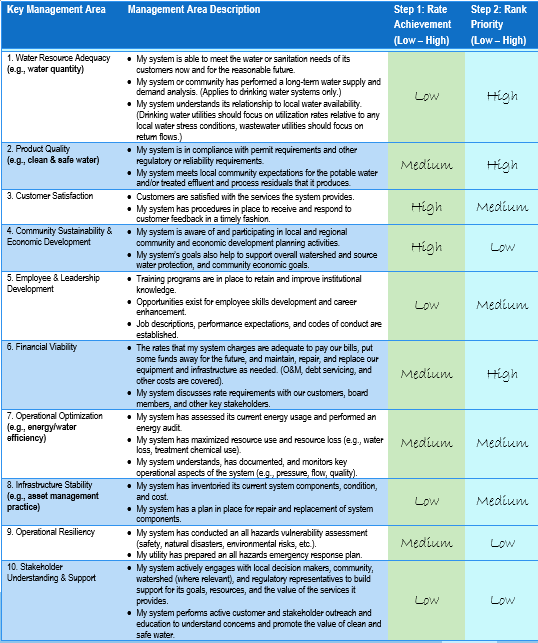 Step 1: RATE your system’s level of achievement (practice and performance) for each management area 
Step 2: RANK the importance of each area 
Step 3: PLOT the results 
Step 4: IMPROVE by exploring high achievement-related practices
STEPS 1 & 2: Rating and Ranking AreasSelf-Assessment Demonstration
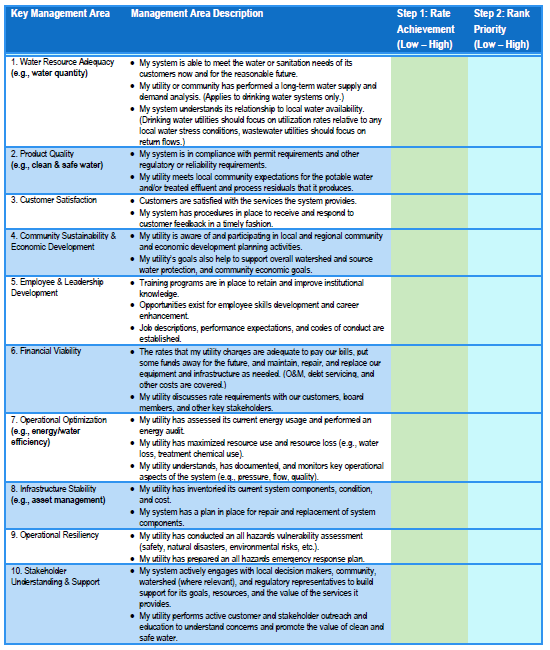 Step 1: Use the first blank column to rate achievement in the 10 key management areas.

Step 2: Use the second blank column to rank the importance of each of the 10 key management areas.
STEP 1: Rating the Management AreasScale from LOW to HIGH achievement
Select Low if your system has no workable practices in place for addressing this area – very low capacity and performance.
Select Medium if your system has some workable practices in place with moderate achievement, but you could improve – some capacity in place.
Select High if your system has effective, standardized, and accepted practices in place. It either usually or consistently achieves goals – capacity is high and in need of very little or no further development.
[Speaker Notes: Points to Make: 
1.  For RATING  the management areas, please use the criteria listed on this slide (and repeated on the front of your worksheet).
2.  Note that there is a dual focus on practices  and performance – you need to think about your achievement from both perspectives.
3.  When rating, realize that current high performance that is not supported by well developed and systematic practices may not be sustainable or reliable.
4.  Further note that each of the management areas has more than one statement relating to practices and performance – to assign a single rating across these, use your best judgment, but tend toward using the statement or statements where you believe your achievement is lowest to assign your rating level.]
STEP 2: Ranking the Management AreasScale from LOW to HIGH priority keeping in mind the following:
Current or expected challenges
Customer or stakeholder impact:  reliability; quality; timeliness
Consequences of not improving:  compliance; cost; credibility; health; safety
Urgency – near or long term need
Community priorities
[Speaker Notes: Points to Make: 
1.  You will next RANK  each management area using the criteria listed on this slide (and repeated on the front of your worksheet) or any other reason you may believe a management area is important to your organization.
2.  For example, you would rank a management area as “high” if the area is critical to you to deliver on community expectations or if there is particular urgency for improvement in the area.]
STEPS 1 & 2: Rating and Ranking AreasSelf-Assessment Demonstration
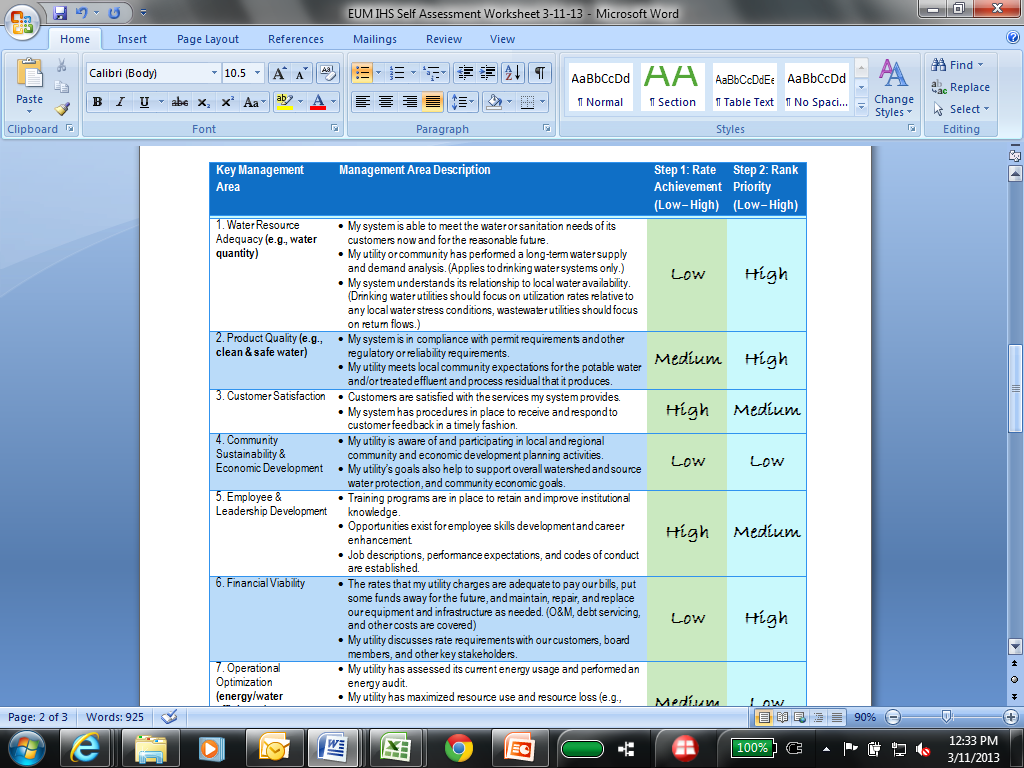 [Speaker Notes: Points to Make: 
1.  This slide depicts an example completed worksheet (also repeated in your hand out materials).
2.  For example, this utility has rated  Financial Viability “low” indicating its sense that it has low achievement relative to one or both of the Management Area description statements.  It has ranked  Financial Viability “high” indicating it is an area that is a priority for improvement.]
STEP 3 & 4: Plotting Results and Focusing AttentionSelf-Assessment Demonstration
Step 1: RATE your system’s level of achievement (practice and performance) for each management area 
Step 2: RANK the importance of each area 
Step 3: PLOT the results 
Step 4: IMPROVE by exploring high achievement-related practices
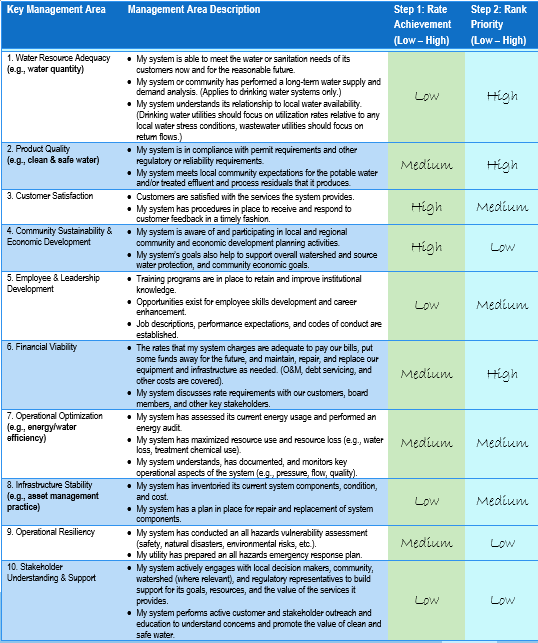 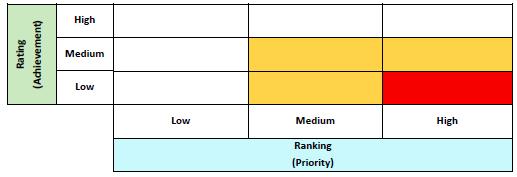 STEP 3: Plotting Results Self-Assessment Demonstration
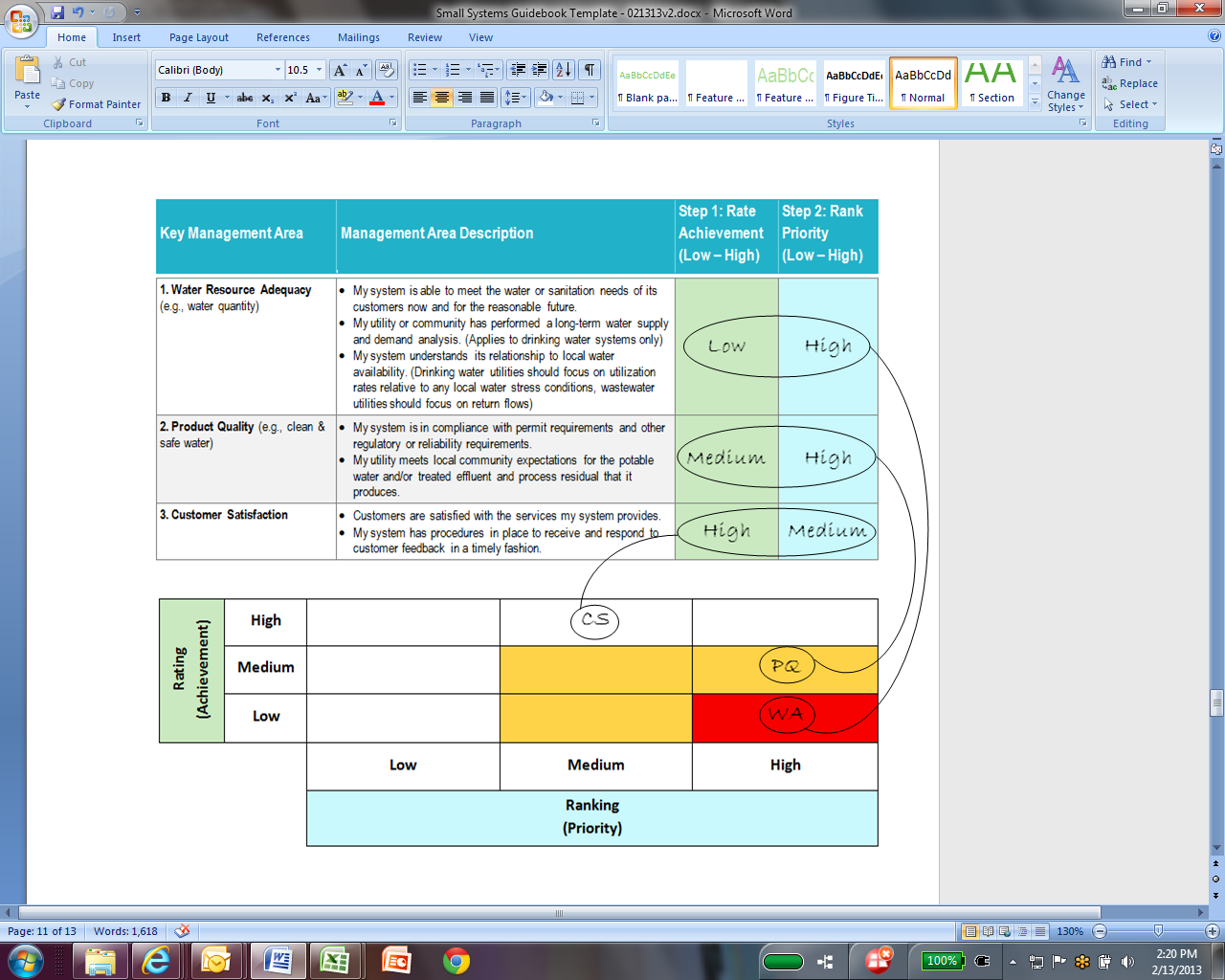 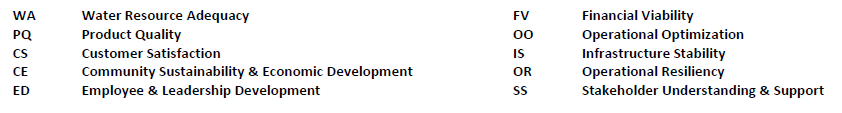 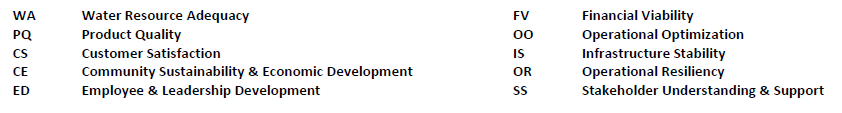 [Speaker Notes: Points to Make: 
1.  This slide depicts the process of plotting your self assessment results.
2.  For example, Customer Satisfaction, which was rated  “high” achievement and ranked  “medium” priority gets plotted into the cell at the intersection of the high rating row and the medium ranking column.
3.  All other management areas are plotted in a similar fashion.]
STEP 3 & 4: Plotting Results and Focusing AttentionSelf-Assessment Demonstration
Use the table on Page 5 of Tab 2 to write the two letters corresponding to each management area in the appropriate box that corresponds to intersection of the rating and ranking results (i.e., the achievement rating and the priority ranking).
Example: Consumer Satisfaction (CS):
High Achievement
Medium Priority
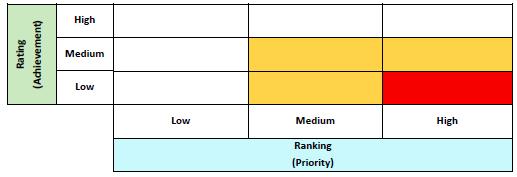 CS
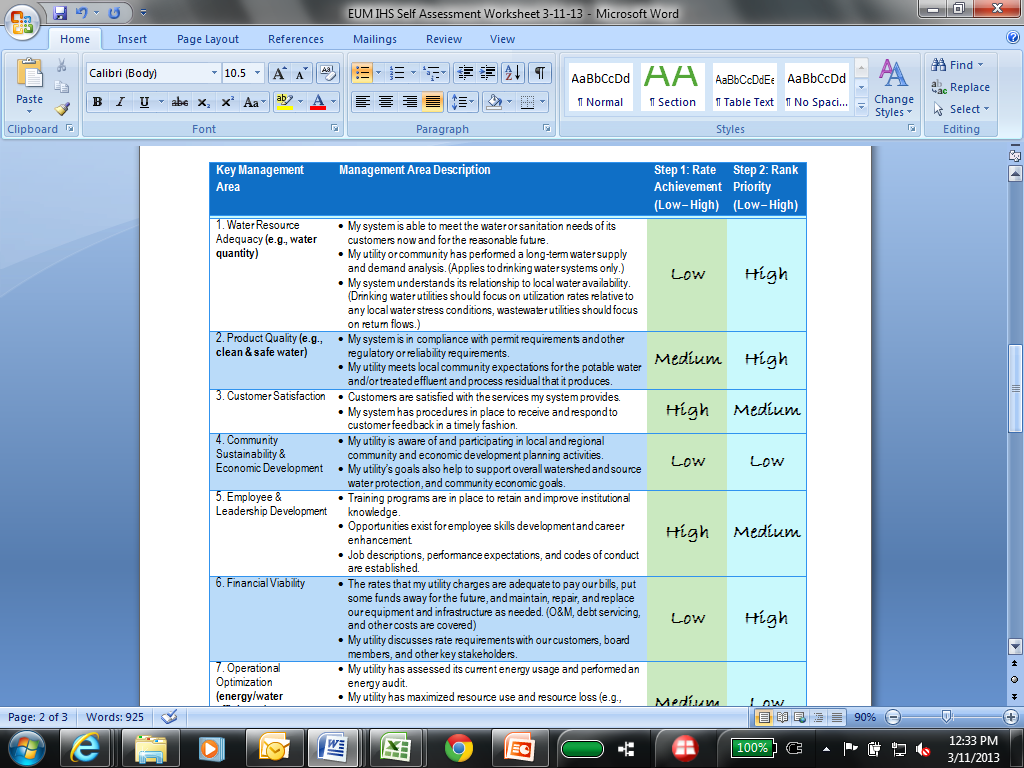 [Speaker Notes: Points to Make:
Use this slide to reinforce the process for plotting the results of the rating/ranking exercise.
Using the green and blue arrows contained in the table, show participants how the rating and ranking of customer satisfaction results in its location in the graph.]
STEPS 3 & 4: Plotting Results and Focusing AttentionSelf-Assessment Demonstration
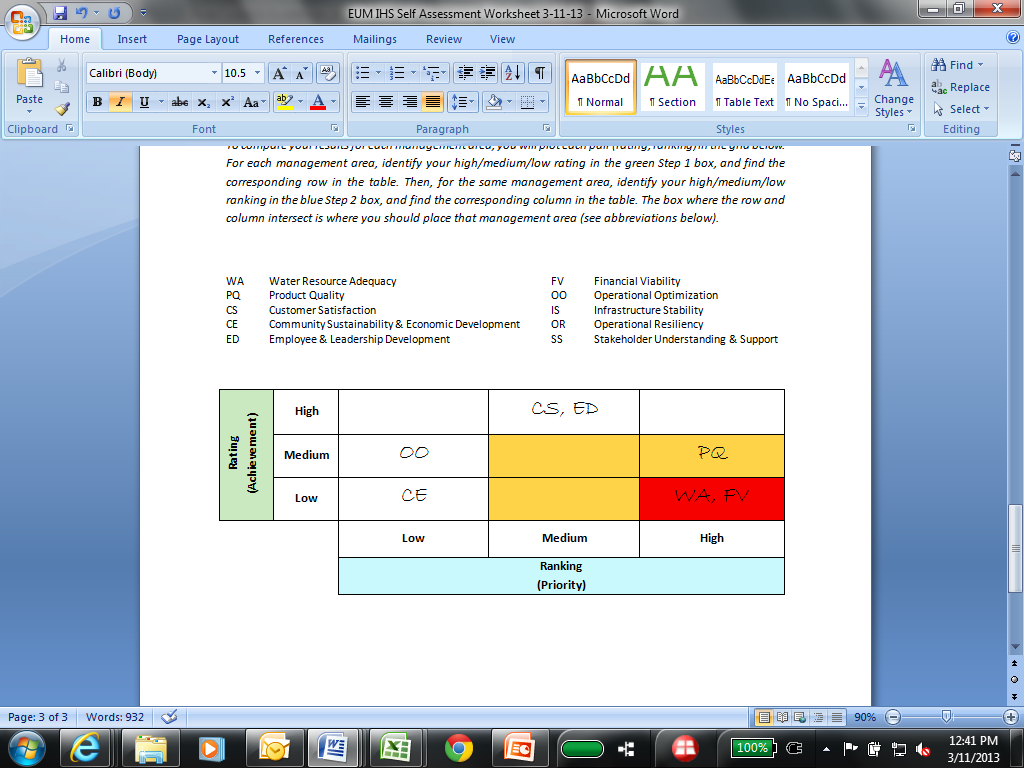 [Speaker Notes: Points to Make: 
1.  This slide depicts a completed plot of self assessment results.
2.  Note the use of acronyms for each of the Management Areas as listed on the self assessment worksheet (e.g., “WA” is used for Water Resource Adequacy).
3.  Note that the plot has three zones:  white = low need for attention; yellow = medium need for attention; red = high need for attention (where achievement is low and priority is high).
4.  Once all of your Management Areas are plotted, your areas for initial focus will be obvious.]
Self-Assessment Discussion Questions
Where is your utility strong?  Why?
Where is there the most room for improvement?  Why?
What are your areas of focus?
Why are they a priority?
Why is performance low?
Technical capacity?
Financial capacity?
Managerial capacity?
What are the commonalities and differences among table participants?
[Speaker Notes: Points to Make: 
1.  We will not collect individual self assessments or record any specific findings associated with individual utilities – hopefully this will allow you to take a very candid approach to the self assessment.  Please try to take no more than about 20 minutes to complete the self assessment.
2.  After each table member has completed the self assessment, share results using the discussion questions listed on this slide.  Generally, we will target about 30 minutes of discussion time at the tables.  As part of these discussions, seek to learn as much as you can from your peers, as well as share as much of your knowledge as you can.
3.  After the table discussions, we will hold a full group discussion to have an opportunity to share findings from the individual tables.  We will use this discussion to identify commonalities and differences among the tables in terms of Management Areas in need of improvement and some of the reasons why performance has been lacking.]
Improving Outcomes
Creating a Plan, Taking Action, Measuring Results
[Speaker Notes: Note to Team Leader:  
Depending on the number of team participants and the number of management areas you have decided to focus on, seek to assign from two to three team members to each management area that you wish to focus on.  Have these team members complete the Improvements Worksheet, then report results back to the full team.

Points to Make:
1.  Team members will now organize themselves to complete an Improvements Worksheet for one management area.  Please pull out the Improvements Worksheet in your workshop packet.  Note the blanks at the top to fill in the management area addressed.  These worksheets will  be collected for use in carrying our action agenda forward.
2.  Management area assignments will derive from the management areas identified as requiring attention during the previous self assessment exercise.
3.  Each grouping of team members will tackle a different management area.
4.  Team members should record their answers on the worksheet.
5.  Discussions should focus initially on the questions that appear in bold type then, as time allows, address the others.]
Improving Outcomes
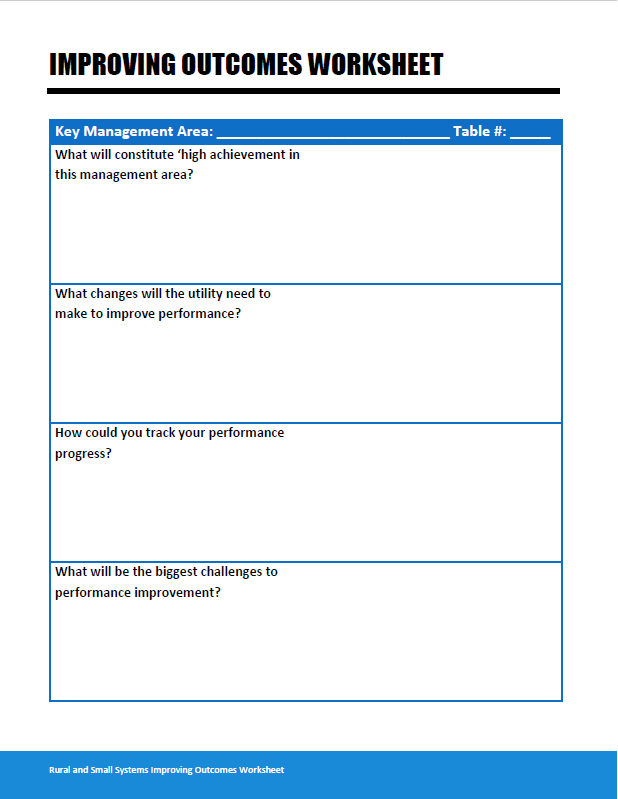 [Speaker Notes: Points to Make:
Ask participants to find this worksheet in their packet.
Indicate that this will be the workshop that will support the next session of the workshop.]
Table Activity
Each team group completes an improvement worksheet for one low achievement/high priority management area
Share perspectives on:
What will constitute “high achievement” in this management area?
What changes will the utility need to make to improve performance?
How could you track your performance progress?
What will be the biggest challenges to performance improvement?
[Speaker Notes: Points to Make: 
Please work through these four questions, and record your perspectives on the “Improving Outcomes” worksheet.
After the table discussions are complete, we will hold a full group discussion with each of the tables reporting on their answers to the questions contained in the worksheet.
We will use the results of these discussions to support preparing an action agenda during the last session of our team meeting.]
Tools, Guides, and Other Resources
Resources Available for Your Use
[Speaker Notes: Points to Make: 
1.  This session will focus on presenting information related to materials available to support utility management improvement efforts.
2.  Additionally, a synthesis from discussions held at earlier workshops is provided to supplement the discussions you have held today.]
Improving Outcomes: Additional Resources
Extensive Compilation of Tools and Resources
Excel Print Out in Your Packet
Electronically Available on EPA and USDA’s websites
Organized by Key Management Areas
Covers Resources from NRWA, USDA, EPA, RCAP, AWWA, WEF and others
Supplemental to Locally Available Technical Assistance and Resources
[Speaker Notes: Points to Make: 
1.  The Environmental Protection Agency and the United States Department of Agriculture have prepared a compilation of resources organized by management area.
2.  This compilation is provided in your packet (hard copy) as an Appendix at the end of your Guidebook and online to act as a resource as you move forward with improvement efforts.]
Tools and Resources Demonstration
[Speaker Notes: Points to Make: 
1.  This is a screen shot of the on-line version of the resource compilation.
2.  For each listed resource, a check mark is placed in the management area column to which its content relates – many resources cover multiple management areas.
Most resources also have a “hot link” for accessing the material directly, and the notes section provides a brief overview of the nature of the resource.
The resources can be sorted by management area using the functions in the spreadsheet.]
Resource Highlights
Four (Typically High Priority) Management Areas
Operational Optimization – Water/Energy Efficiency
Financial Viability
Stakeholder Understanding and Support
Infrastructure Stability
Areas Typically of High Interest to Utility Managers and The Backbone of A Sustainably Managed System
[Speaker Notes: Points to Make: 
1.  During other workshops conducted for small systems using this format, these 4 management areas were often highlighted as suffering from low achievement, while they are typically very high priority for most water systems.
2.  In response, highlighted on the next set of slides are several resources for each of these management areas to help you get started with your improvement efforts.]
Operational OptimizationWater/Energy Efficiency
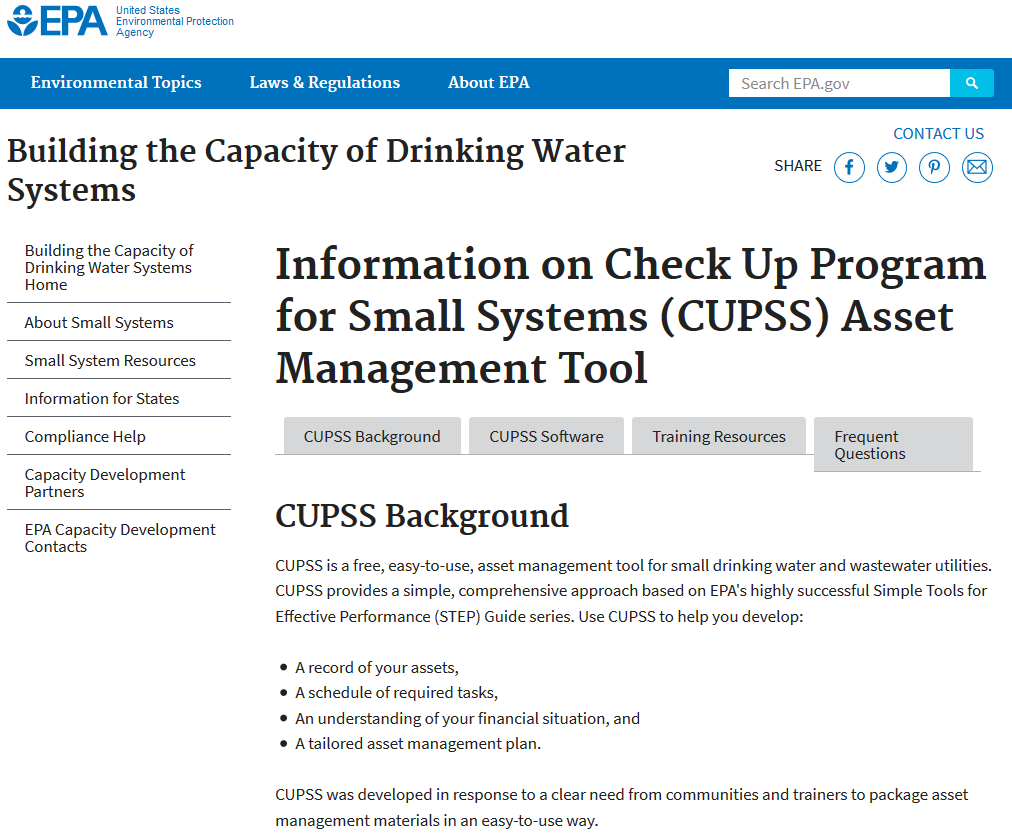 EPA: Check Up Program for Small System (CUPSS)
Free Asset Management Tool for Small Drinking Water and Wastewater Utilities
Tips on How to Develop a Record of Your Assets, an Understanding of Your Financial Situation, and a Tailored Asset Management Plan
[Speaker Notes: https://www.epa.gov/dwcapacity/background-information-check-program-small-systems-cupss-asset-management-tool]
Operational OptimizationWater/Energy Efficiency
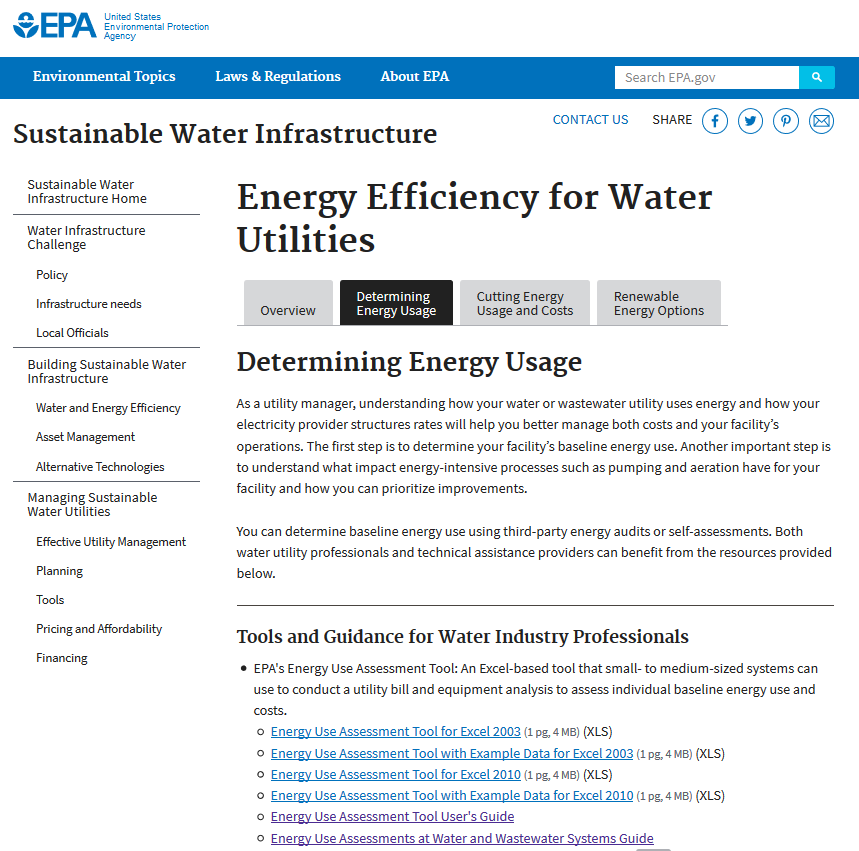 EPA: Energy Use Tool for Water and Wastewater Systems
Interactive, Excel-based tool
Detailed Analysis of All Energy Types
Provides Summary Report:  Statement of Energy Performance
[Speaker Notes: https://www.epa.gov/sustainable-water-infrastructure/energy-efficiency-water-utilities]
Operational OptimizationWater/Energy Efficiency
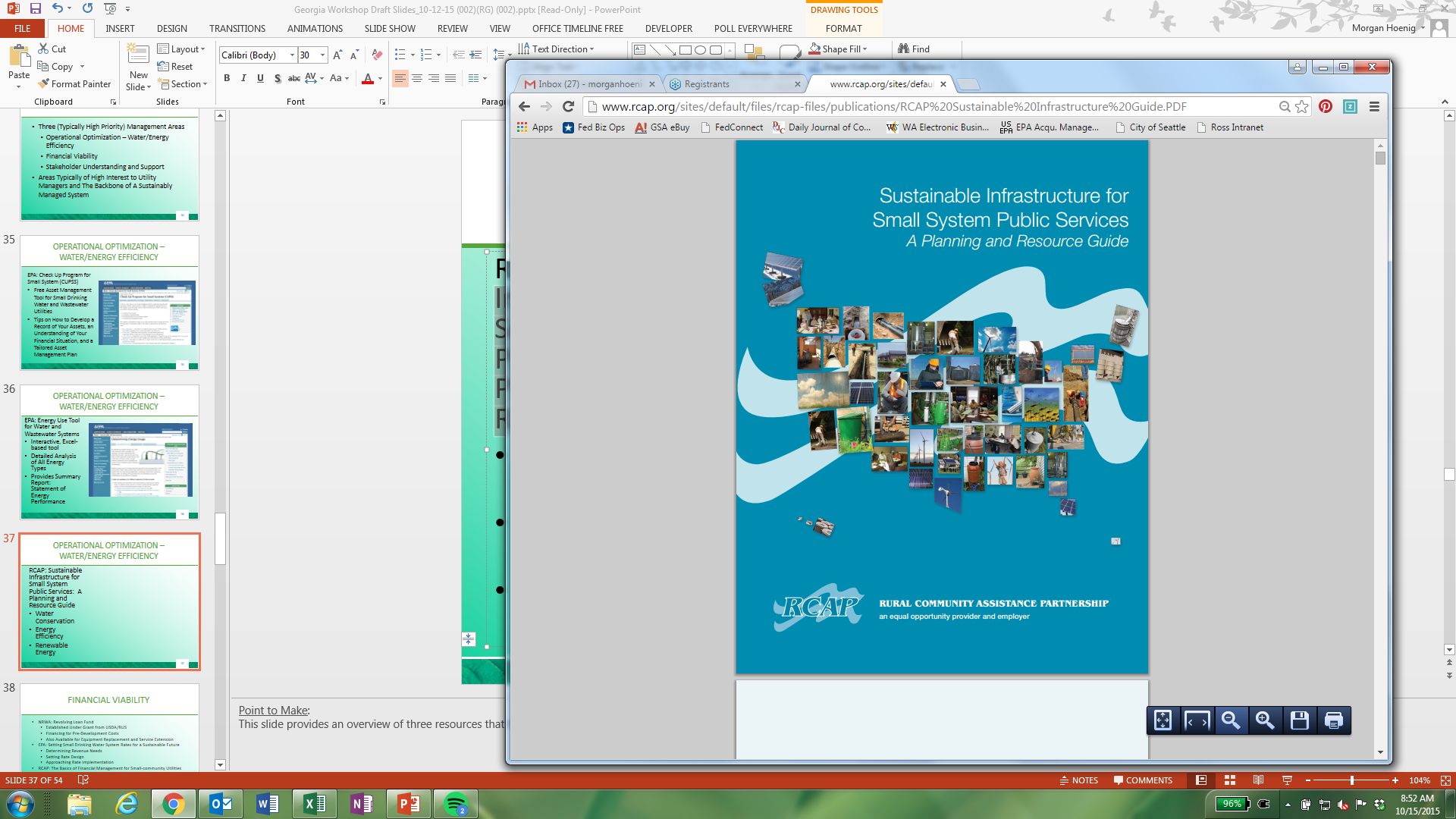 RCAP: Sustainable Infrastructure for Small System Public Services:  A Planning and Resource Guide
Water Conservation
Energy Efficiency
Renewable Energy
[Speaker Notes: https://rcap.org/wp-content/uploads/2016/01/RCAP-Sustainable-Infrastructure-Guide.pdf]
Financial Viability
NRWA: Revolving Loan Fund
Established Under Grant from USDA/RUS
Financing for Pre-Development Costs
Also Available for Equipment Replacement and Service Extension
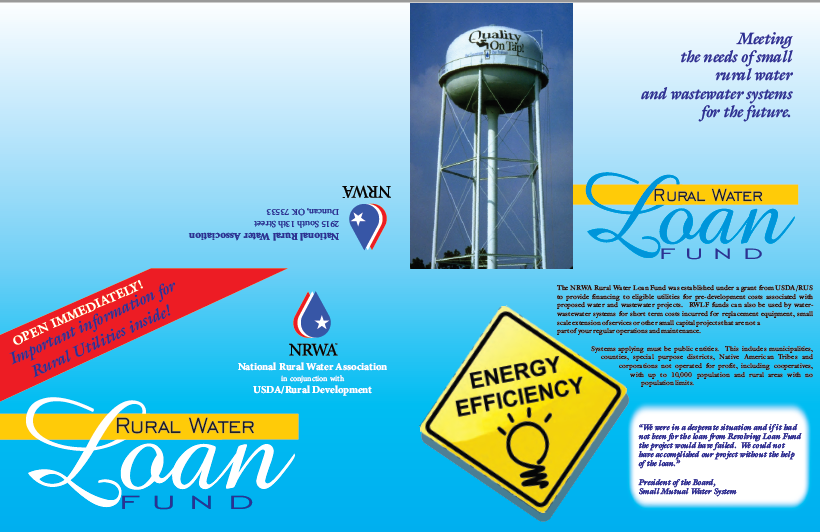 [Speaker Notes: https://nrwa.org/initiatives/revolving-loan-fund/]
Financial Viability
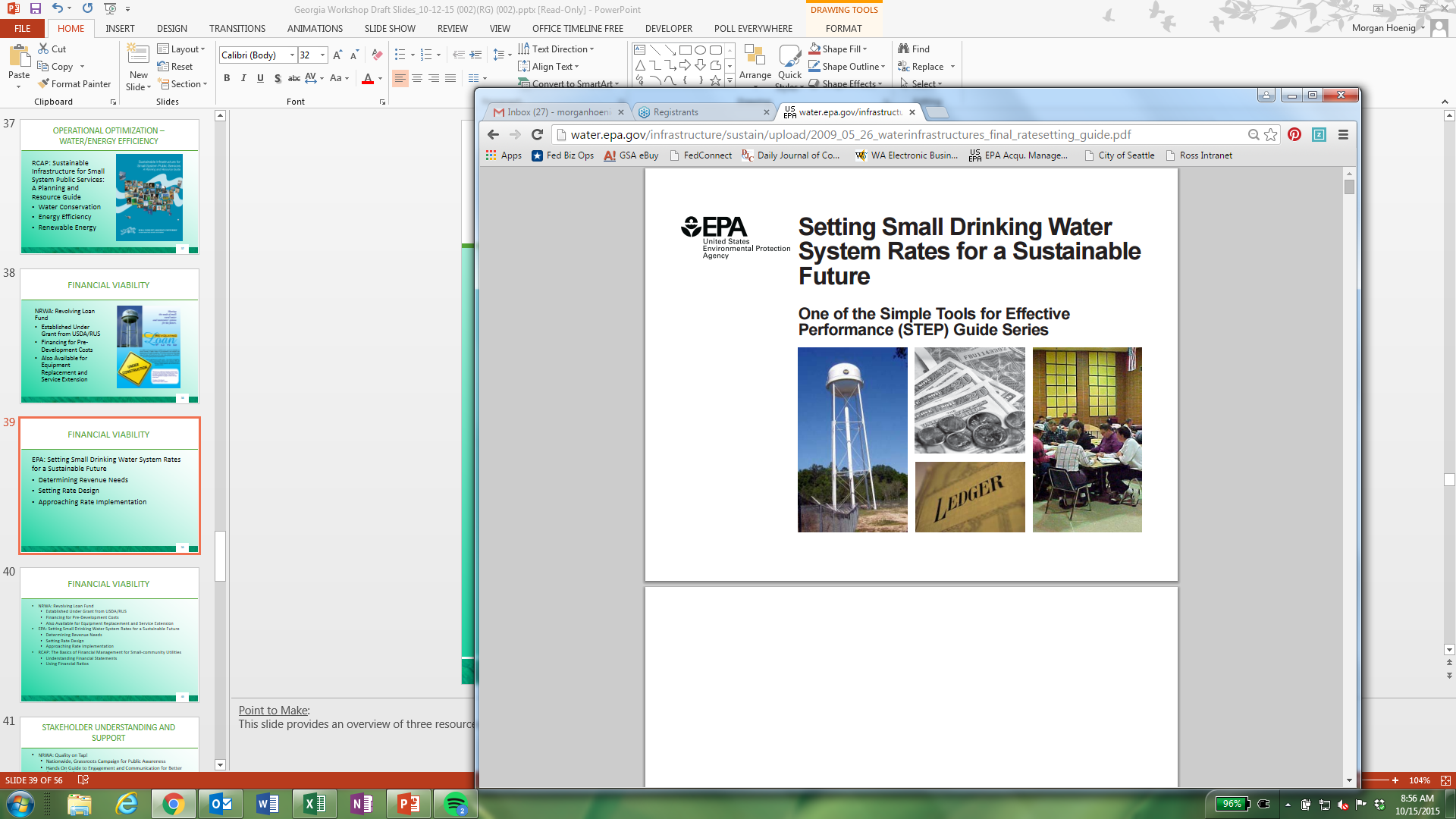 EPA: Setting Small Drinking Water System Rates for a Sustainable Future
Determining Revenue Needs
Setting Rate Design
Approaching Rate Implementation
[Speaker Notes: https://nepis.epa.gov/Exe/ZyPDF.cgi/2000D2NM.PDF?Dockey=2000D2NM.PDF]
Financial Viability
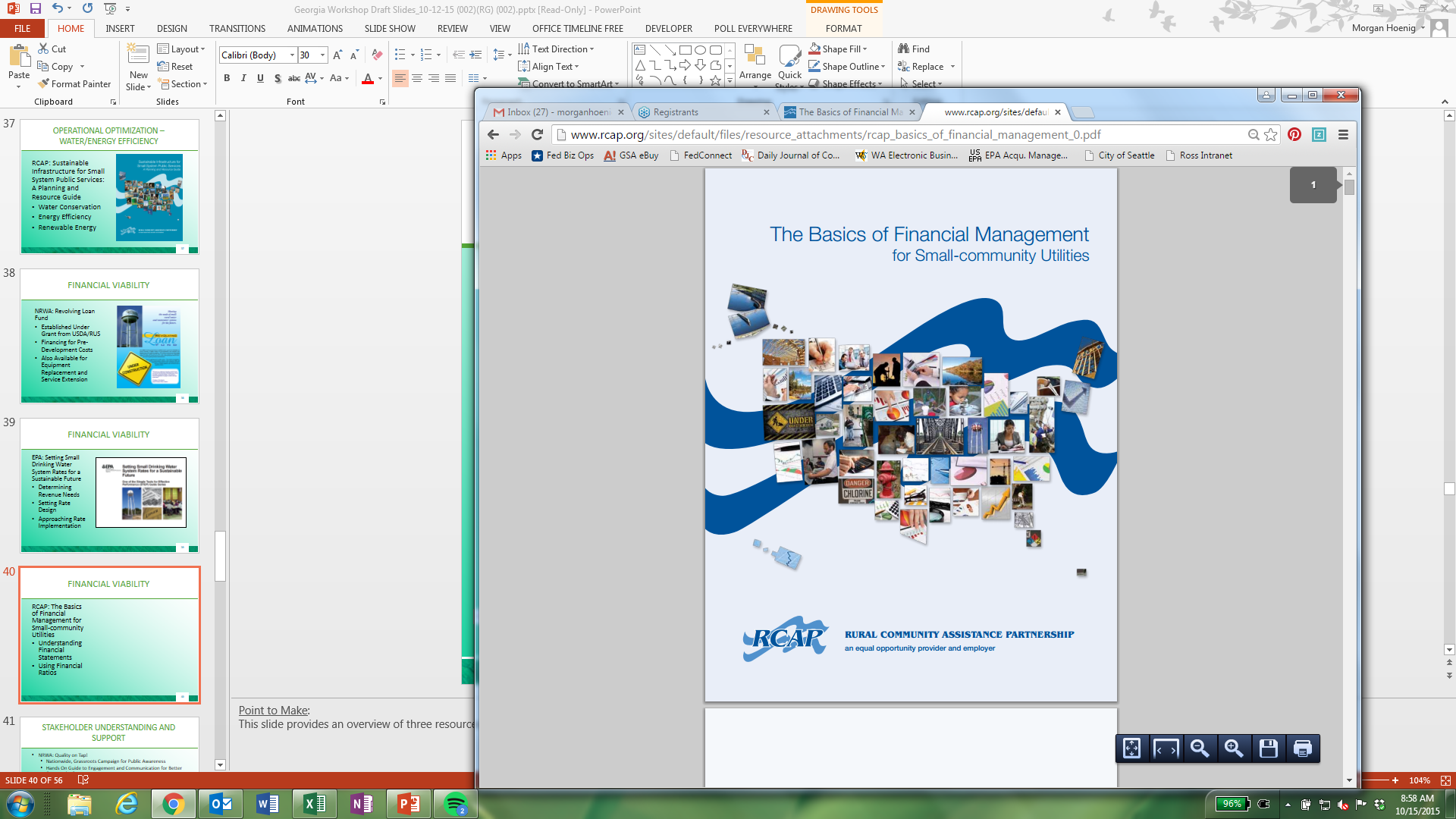 RCAP: The Basics of Financial Management for Small-community Utilities
Understanding Financial Statements
Using Financial Ratios
[Speaker Notes: https://www.rcac.org/wp-content/uploads/2014/12/RCAP-Financial-Management-Guide.pdf]
Financial Viability
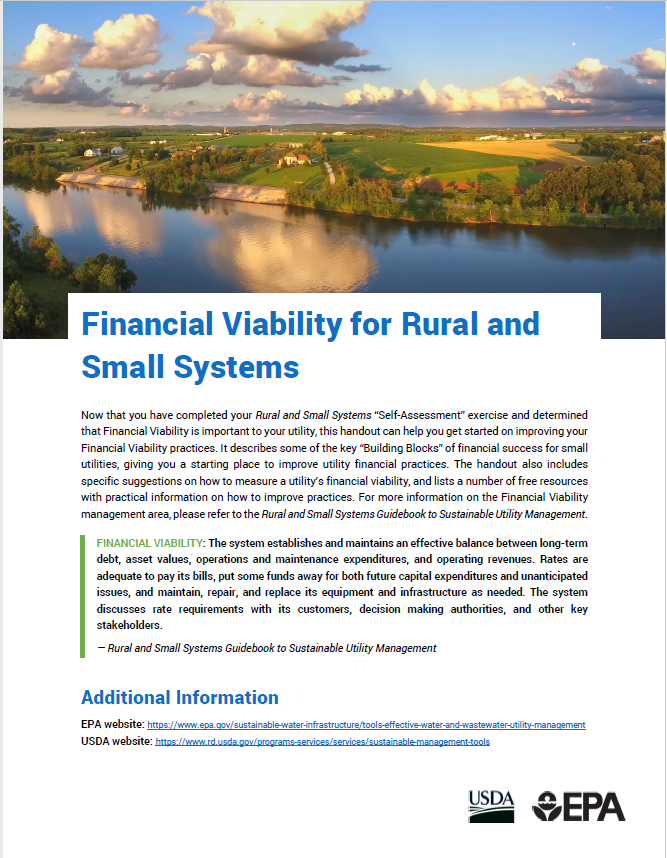 Financial Viability Handout
Describes some of the key “Building Blocks” of financial success for small utilities 
Includes specific suggestions on how to measure a utility’s financial viability
[Speaker Notes: https://www.rd.usda.gov/sites/default/files/Financial_Viability_Buildout.pdf]
Stakeholder Understanding and Support
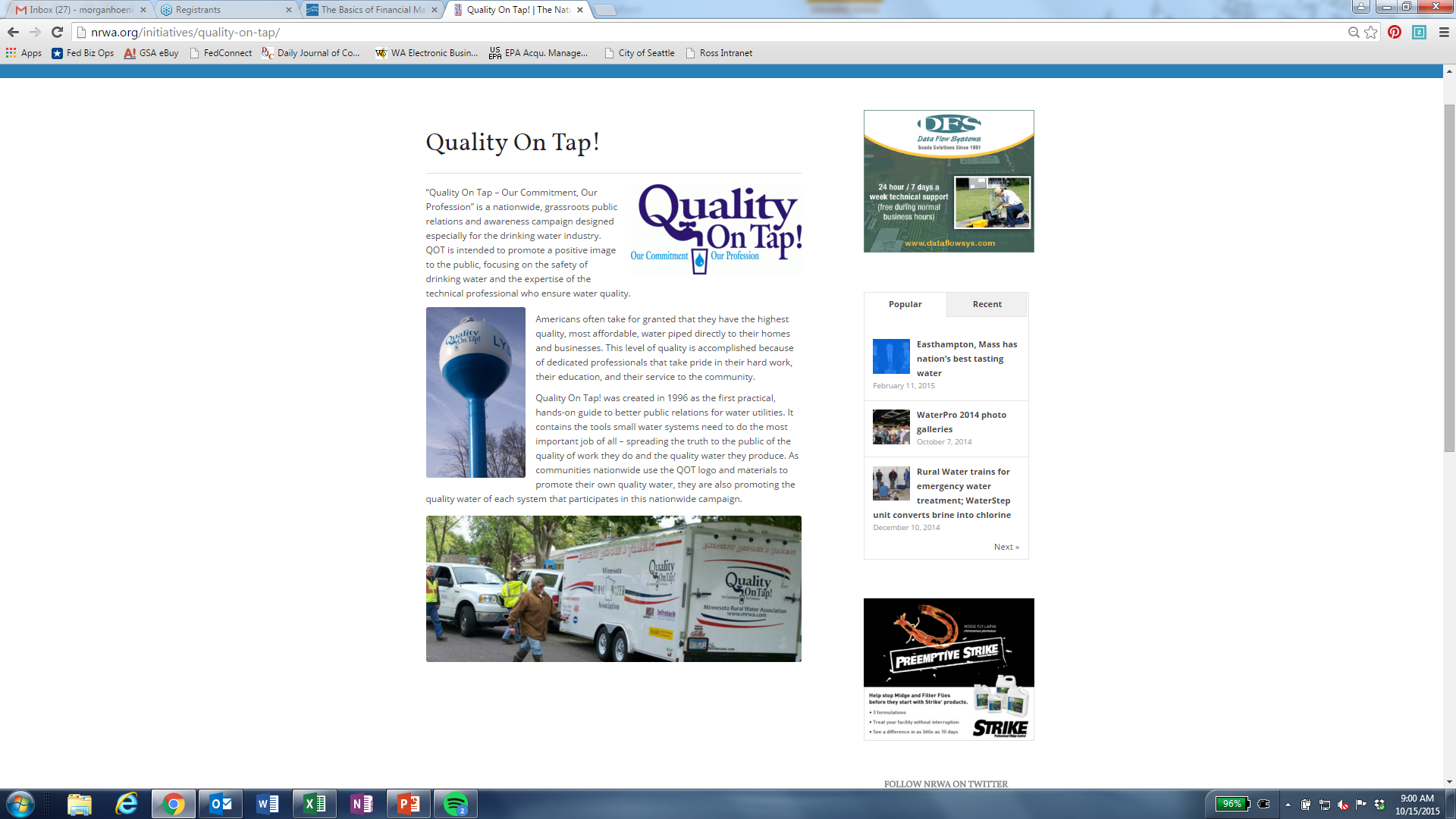 NRWA: Quality on Tap!
Nationwide, Grassroots Campaign for Public Awareness
Hands On Guide to Engagement and Communication for Better Community Support
[Speaker Notes: https://nrwa.org/initiatives/quality-on-tap/]
Stakeholder Understanding and Support
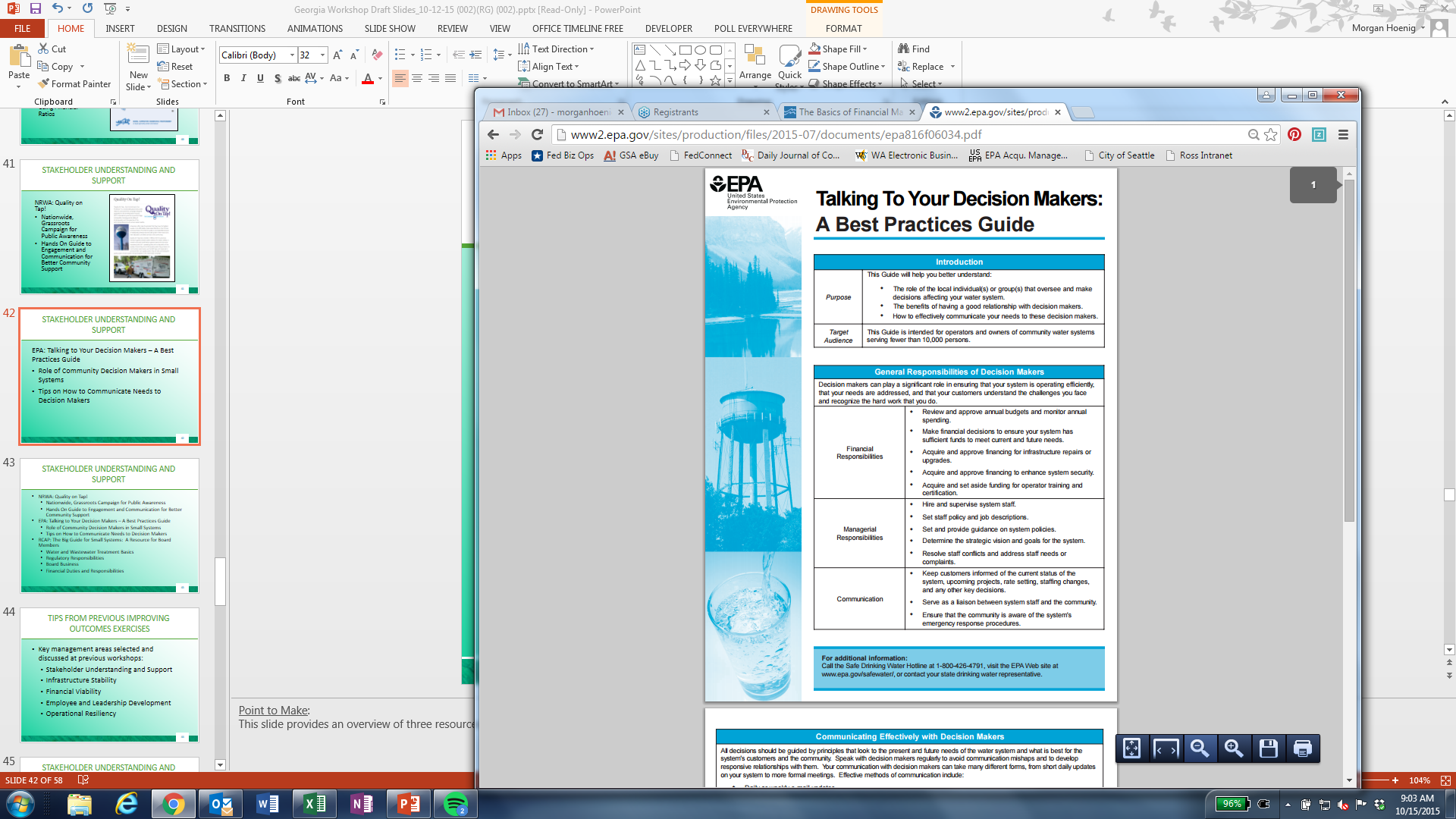 EPA: Talking to Your Decision Makers – A Best Practices Guide
Role of Community Decision Makers in Small Systems
Tips on How to Communicate Needs to Decision Makers
[Speaker Notes: https://www.epa.gov/sites/production/files/2015-07/documents/epa816f06034.pdf]
Stakeholder Understanding and Support
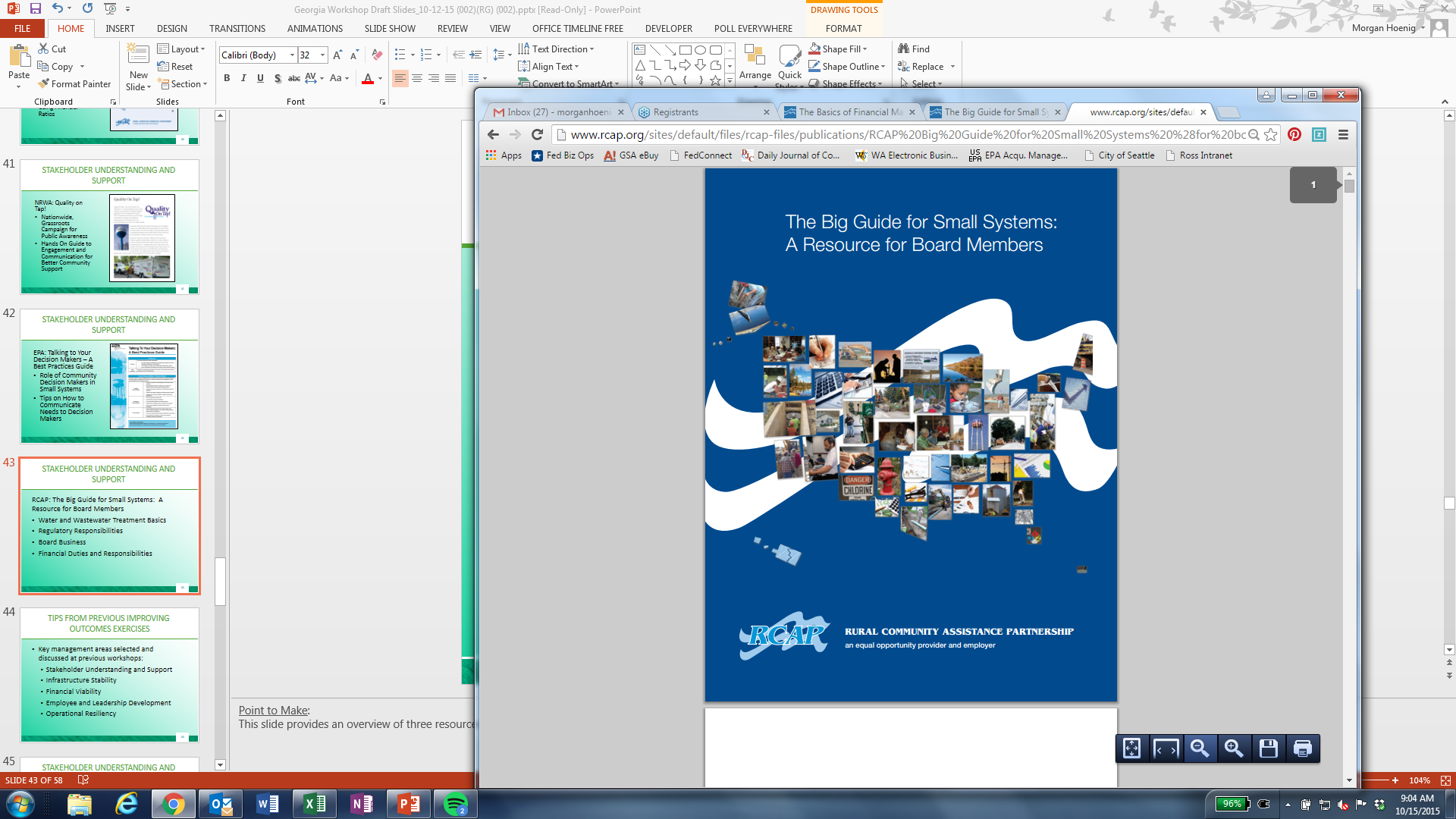 RCAP: The Big Guide for Small Systems:  A Resource for Board Members
Water and Wastewater Treatment Basics
Regulatory Responsibilities
Board Business
Financial Duties and Responsibilities
[Speaker Notes: http://rcap.org/wp-content/uploads/2016/03/Big-Guide-for-Small-Systems.pdf]
Stakeholder Understanding and Support
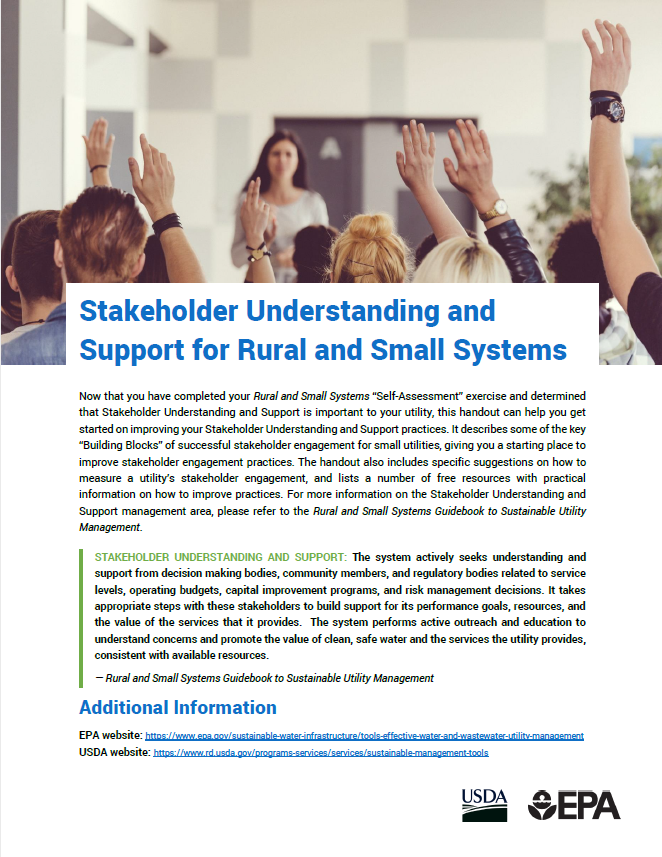 Stakeholder Engagement Handout
Describes some of the key “Building Blocks” of successful stakeholder engagement for small utilities 
Includes specific suggestions on how to measure a utility’s stakeholder engagement
[Speaker Notes: https://www.rd.usda.gov/sites/default/files/Stakeholder_Understanding_SupportBuildout.pdf]
Infrastructure Stability
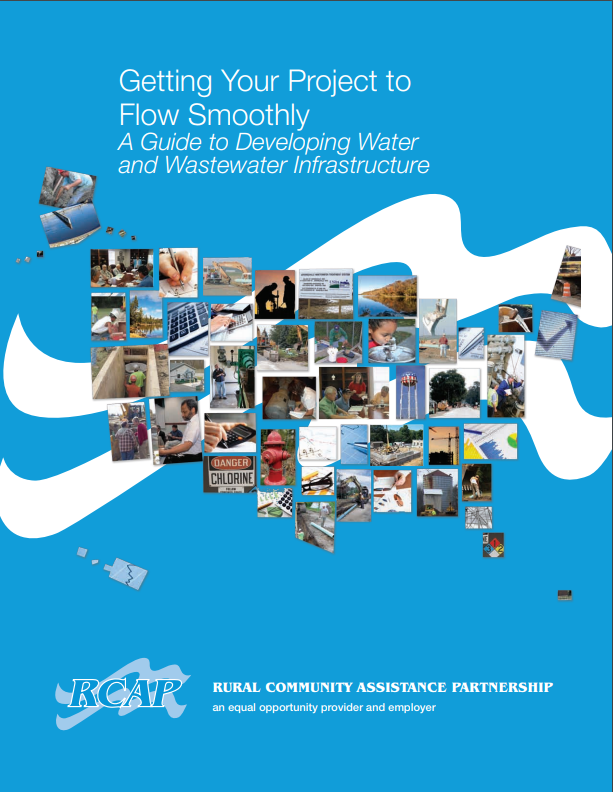 RCAP: Getting Your Project to Flow Smoothly: A Guide to Developing Water and Wastewater Infrastructure
Water Infrastructure Basis
Project Planning
Design and Construction
Community Engagement
[Speaker Notes: http://rcap.org/wp-content/uploads/2016/01/RCAP-Getting-Your-Project-to-Flow-Smoothly.pdf]
Infrastructure Stability
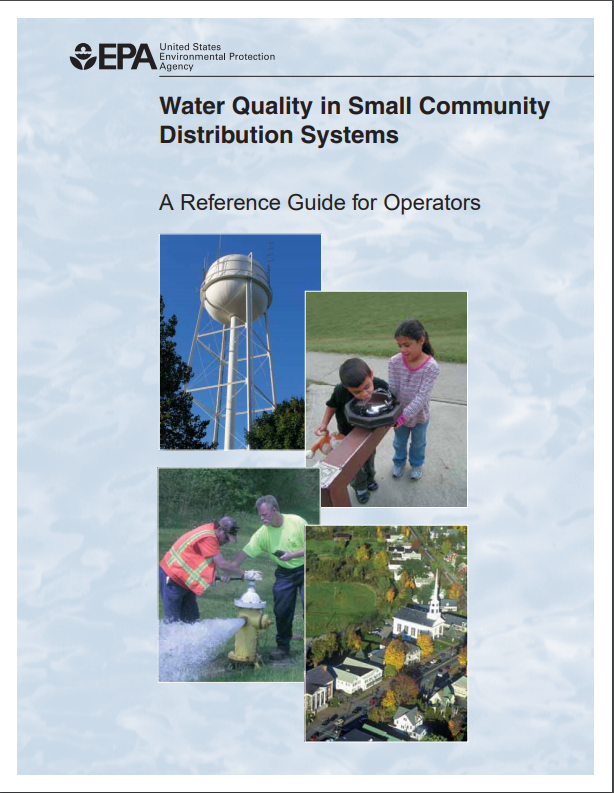 EPA: Water Quality in Small Community Distribution Systems: A Reference Guide for Operators
Distribution System Infrastructure 
Monitoring, Control, and Security
[Speaker Notes: https://nepis.epa.gov/Exe/ZyPDF.cgi/P1000OY3.PDF?Dockey=P1000OY3.PDF]
Infrastructure Stability
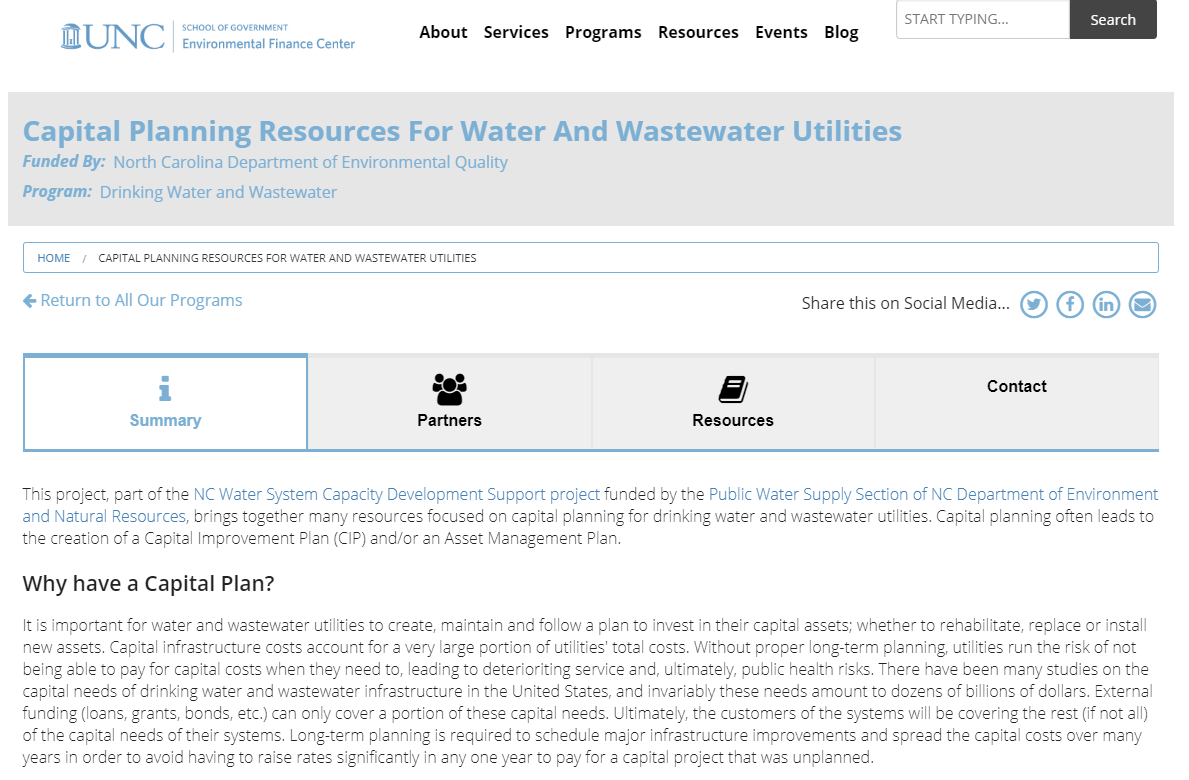 UNC: Capital Planning Resources For Water And Wastewater Utilities
Interactive, Excel-based tool
Create Easy-to-Understand CIPs 
Includes Example Data
[Speaker Notes: https://efc.sog.unc.edu/project/capital-planning-resources-water-and-wastewater-utilities]
Infrastructure Stability
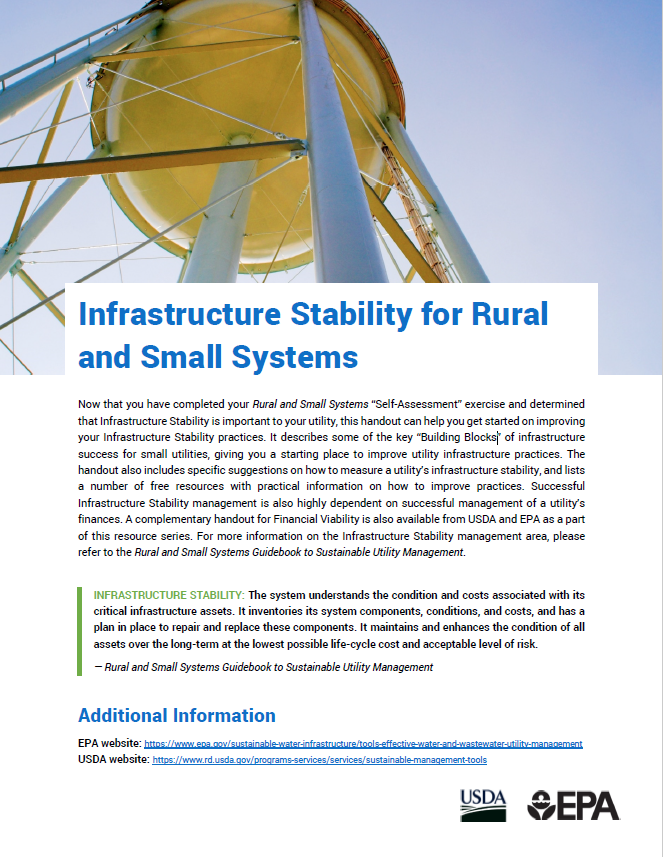 Infrastructure Stability Handout
Describes some of the key “Building Blocks” of infrastructure success for small utilities
Includes specific suggestions on how to measure a utility’s infrastructure stability
[Speaker Notes: https://www.rd.usda.gov/sites/default/files/Infrastructure_Stability_Buildout.pdf]
“Buildouts”
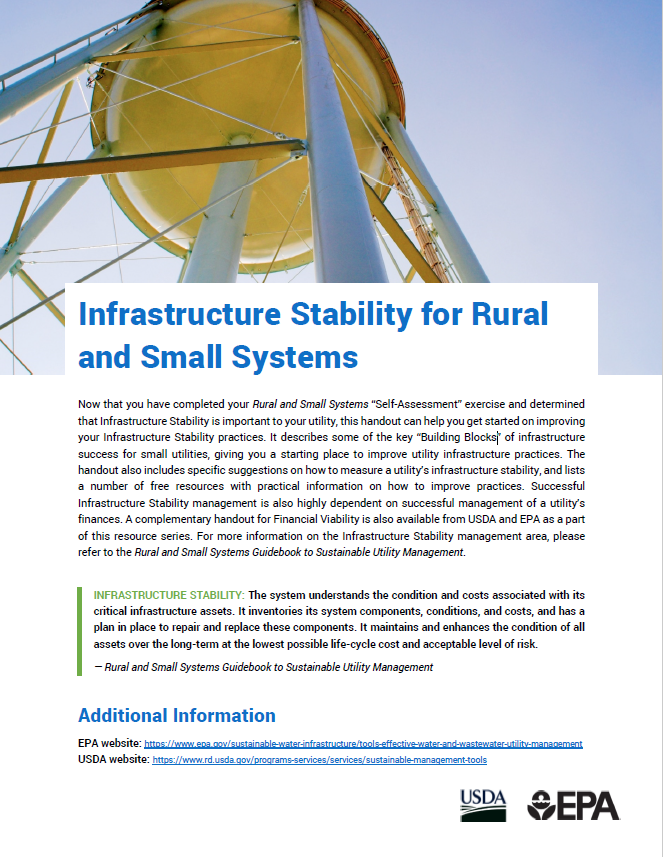 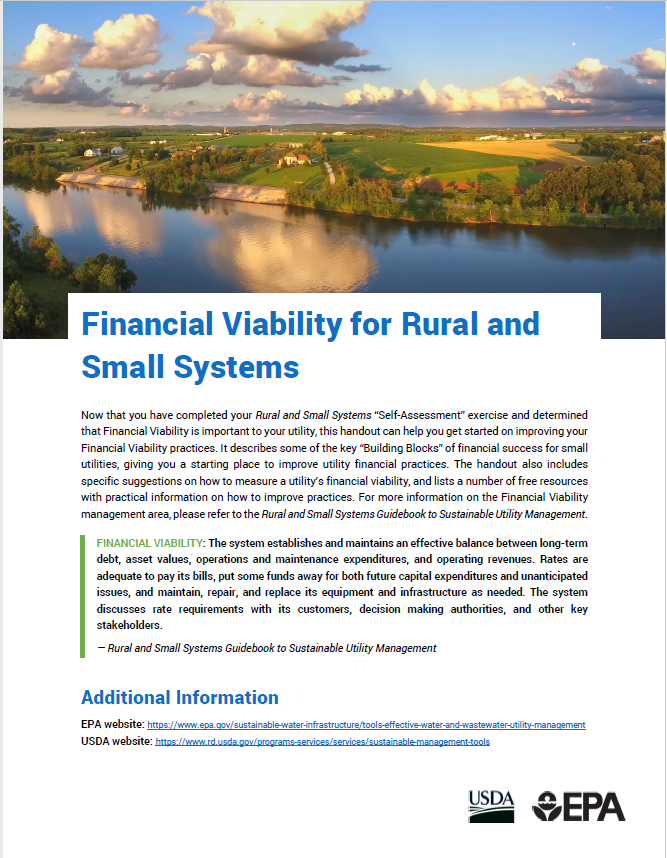 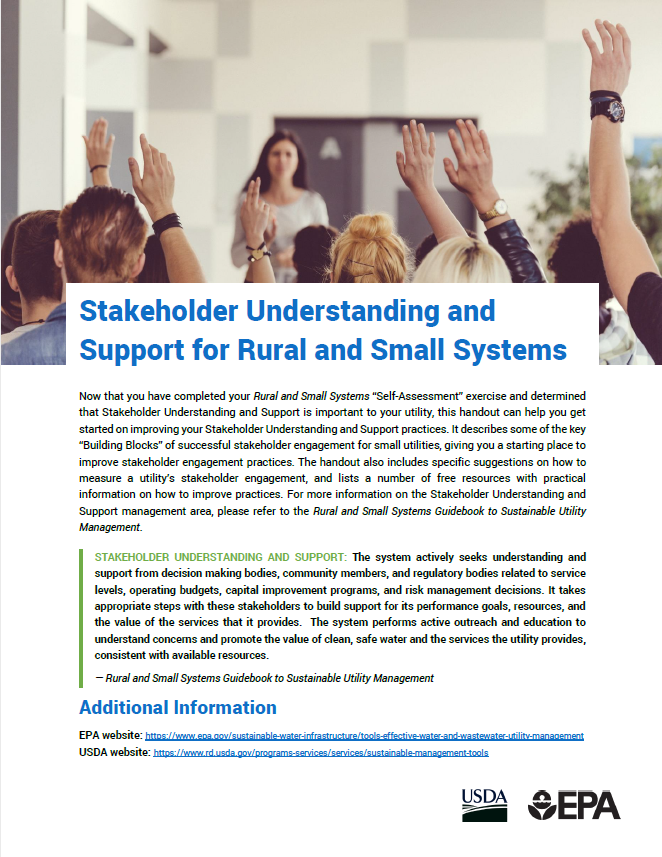 [Speaker Notes: Points to Make:
1. USDA and EPA have created “buildouts” for four (typically high priority) management areas:
Financial Viability
Operational Resiliency
Stakeholder Understanding and Support
Infrastructure Stability
2. These are documents 9a, 9b, 9c, and 9d in the Workshop in a Box supplemental materials: https://www.rd.usda.gov/programs-services/services/sustainable-management-tools]
Tips from Previous Improving Outcomes Exercises
Key management areas selected and discussed at previous workshops: 
Stakeholder Understanding and Support
Infrastructure Stability
Financial Viability 
Employee and Leadership Development
Operational Resiliency
[Speaker Notes: Points to Make: 
1.  This next set of slides provides a synthesis of improvement ideas generated at previous workshops across the five listed management areas.
2.  These ideas are provided to supplement workshop participants’ understanding of the opportunities that exist for taking improvement actions in these management areas.
3.  Each slide addressed what constitutes “high achievement” in each area, as well as the types of changes a utility will need to make to support the high achievement actions.]
Stakeholder Understanding and Support
High Achievement: 
Capital improvement plan or other document that summarizes utility priorities and can be shared with utility board  
Establish standard operating procedures for utility staff that address communication
Changes Needed: 
Educate stakeholders about utility needs
Create ongoing opportunities for stakeholders and utility to interact (e.g., tours of facility)
[Speaker Notes: Point to Make: 
The creation of a capital improvement plan is underlined in this slide because it shows up as “high achievement” in other management areas as well.  This highlights the very important role preparing a capital improvement plan plays in improving the overall sustainability of the utility.]
Infrastructure Stability
High Achievement:
Capital improvement plan
Inventory of system components, location, installation date, and condition
Understanding of system operating parameters (e.g., pressure)
Changes Needed:
Making time to support an incremental approach (e.g., maintenance and repair driven) 
Ability to do smaller projects and upgrades annually
[Speaker Notes: Points to Make: 
1.  High achievement in the Infrastructure Stability Management Area is linked to having a capital improvement plan, as well as initiating an asset management effort.
2.  The changes needed seek to recognize and emphasize that small systems can rarely set aside all of the time required to prepare a capital improvement plan or put in place a complete asset management plan.  These points reflect strategies that other small systems have used to incrementally, as time allows, build out an asset management program and to incrementally tackle repair and replacement needs on an annual basis.]
Financial Viability
High Achievement:
Funds set aside for reserves
Asset management plans, short and long term plans, and quarterly budget reviews
Utility board is knowledgeable about financial issues and system maintenance and repairs
Changes Needed:
Good practices in place for rates and shut-offs
Better communication between elected officials, utility staff and consumer
Independent rate study
Document priorities for system improvements
[Speaker Notes: Points to Make: 
1.  Regarding high achievement in the Financial Viability Management Area, system operators identified creating reserve funds and ensuring Board members are fully aware of operational and capital needs of the system as critical to financial success over the long run.
2.  Regarding changes needed, many system operators suggested that an independent rate study can act as an outside, neutral validation of utility revenue needs that can be critical to garnering support for rate increases.]
Employee and Leadership Development
High Achievement:
Written job descriptions 
Clear performance expectations
Staff are cross-trained
Changes Needed:
Develop neighboring system relationships for staff to learn from each other 
Create merit-based initiatives to reward high performance (e.g., additional leave days, recognition, monetary awards)
[Speaker Notes: Points to Make: 
1.  Regarding Employee Leadership and Development, system operators stressed the importance of “writing things down” both to create clarity for staff expectations and to aide knowledge transfer as staff turnover takes place.
2.  System operators also recognized that small systems have substantially constrained capacity for training (both time and money), so have looked to lower cost and less demanding ways to support skill development (such as partnerships with neighboring utilities).]
Operational Resiliency
High Achievement:
Emergency response plans, operations plans, shut-off checklists for equipment
Drill emergency response plan  
Certify staff and board members
Changes Needed:
Ensure staff and board know where all emergency documentation is kept
Have contractor support lined up in case of emergency
[Speaker Notes: Points to Make: 
1.  An emergency response plan was seen as an absolute necessity to ensure a utility has reasonable capacity to respond in an emergency situation.  But the plan itself was seen as insufficient to ensure effective response.  As a result, practicing (through drills) the plan response was seen as critical.
2.  Proactively establishing a relationship with key equipment and service vendors to ensure they can provide timely response support in an emergency situation was seen as a cornerstone of an effective emergency response plan.]
Creating an Action Plan
Where do we go from here?
Creating an Action Plan
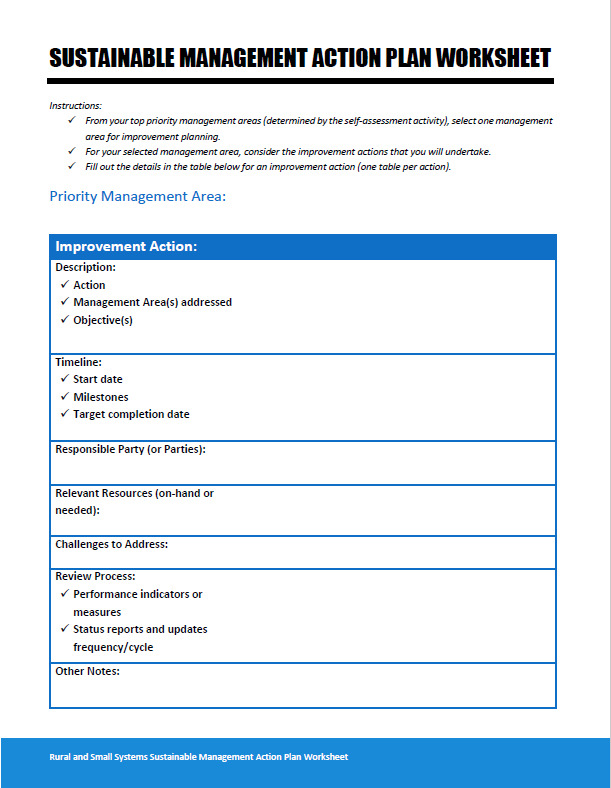 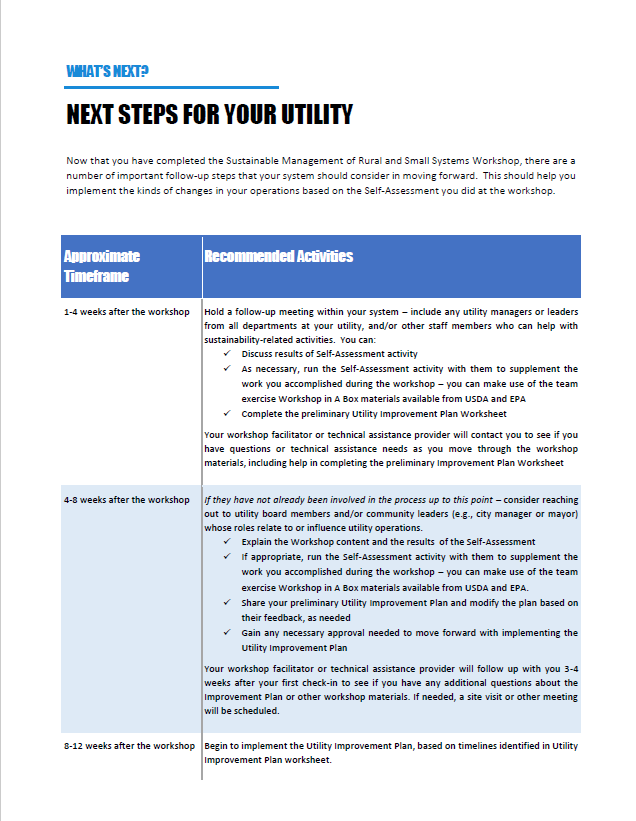 [Speaker Notes: In your folders, you have two sheets for this session – a System Management Action Plan worksheet, and a Next Steps for Your Utility handout. 
During this session, we would like each of you to fill out an Action Plan worksheet for one action, but we will first go over the two handouts.]
Next Steps for Your Utility
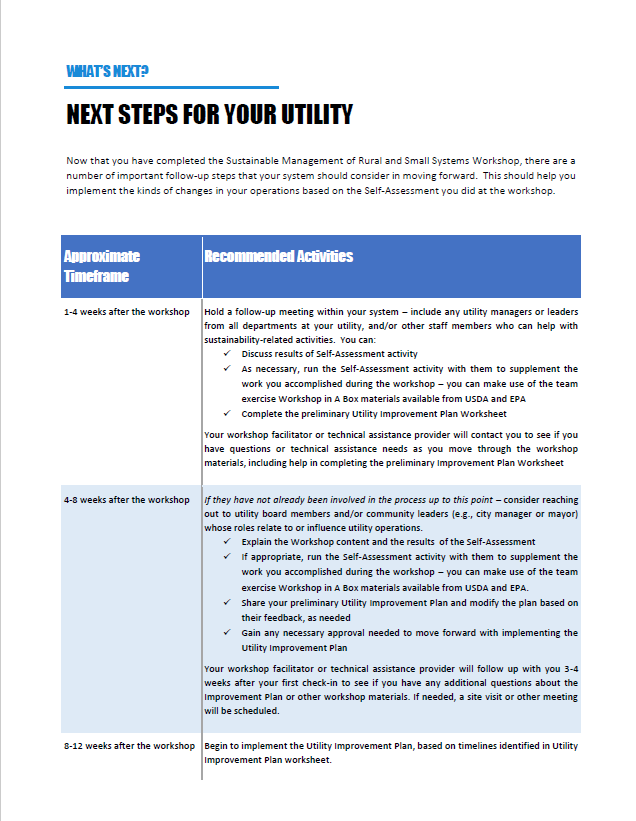 [Speaker Notes: The Next Steps for Your Utility handout is a timeline of suggested actions for getting started on working on the management areas that you identified as areas in need of improvement. 
The handout describes steps that your utility can take, and also mentions points where you would work with a workshop facilitator or TA provider – these are great opportunities for you to follow up with Georgia Rural Water Association. 
You also have a handout that is called “Next Steps for TA Providers,” so that you can see the types of items that TA providers can assist you with. 
As you start to fill out your Improvement Plan worksheet, you can see how it fits with the “Next Steps for Your Utility” handout.]
Action Plan Worksheet
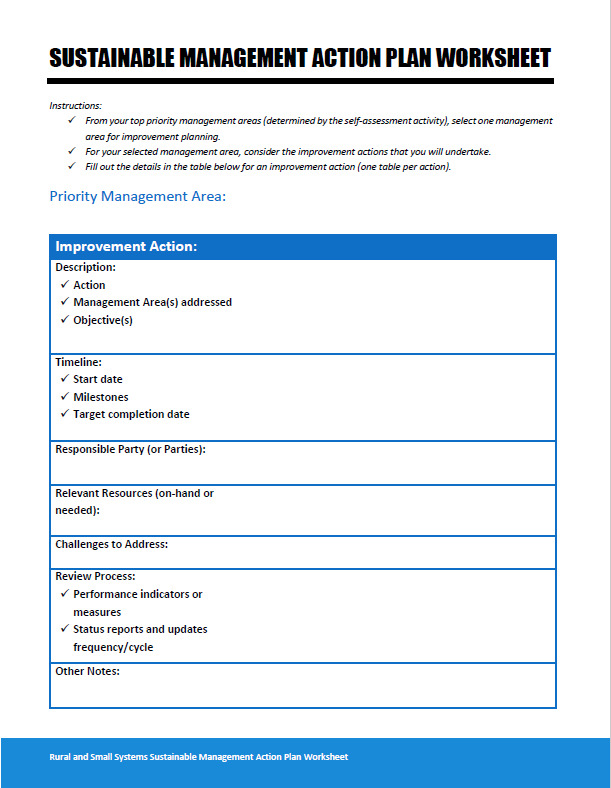 [Speaker Notes: The Action Plan worksheet is an easy way to get started with planning your next steps. You should use a fresh worksheet for each improvement action that you start for your priority management area.]
Action Plan Worksheet
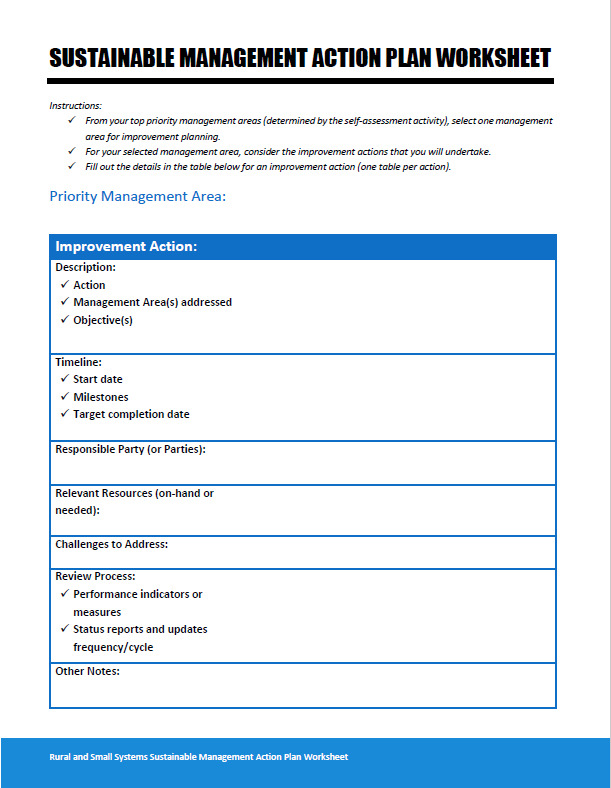 Step 1: Fill out your top priority management area from the Self Assessment exercise.
Action Plan Worksheet
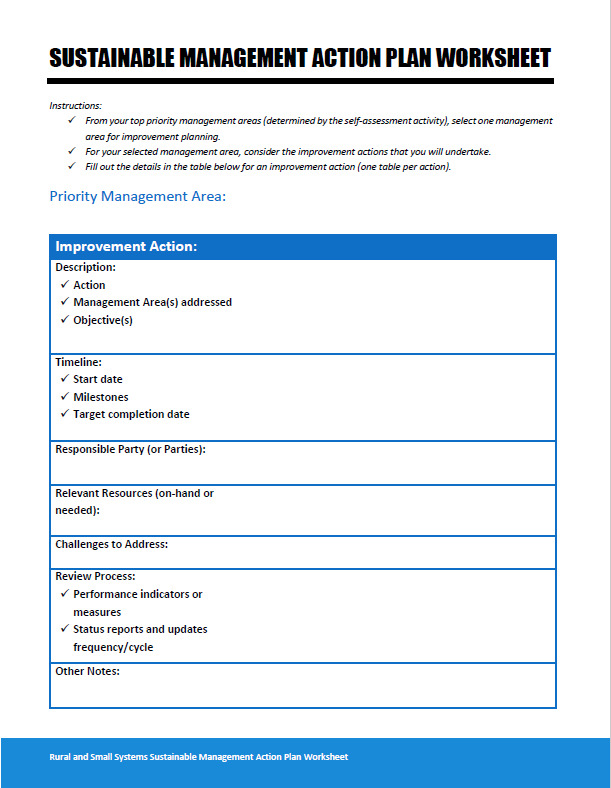 Step 2: Choose an action that you could take to make improvements in your selected Management Area.
Action Plan Worksheet
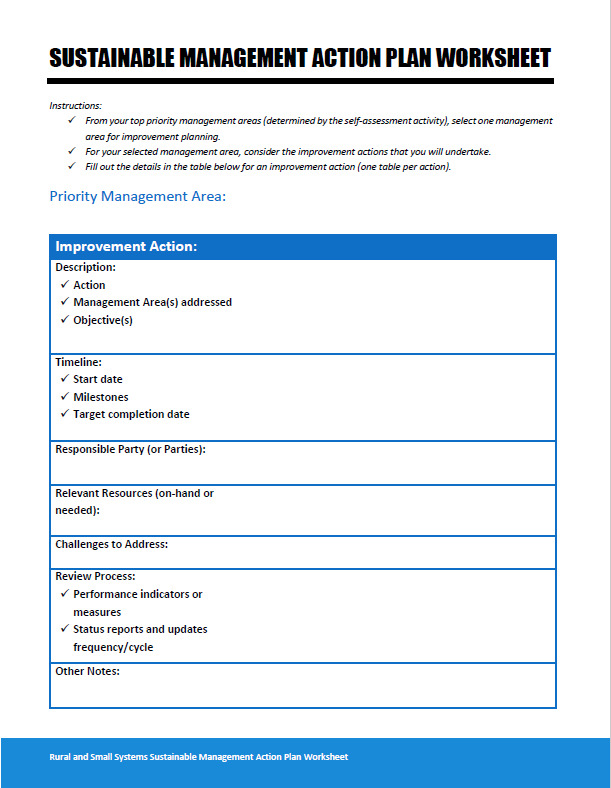 Step 3: Complete the fields below to describe what is needed to complete implement your “Improvement Action”
For Example...
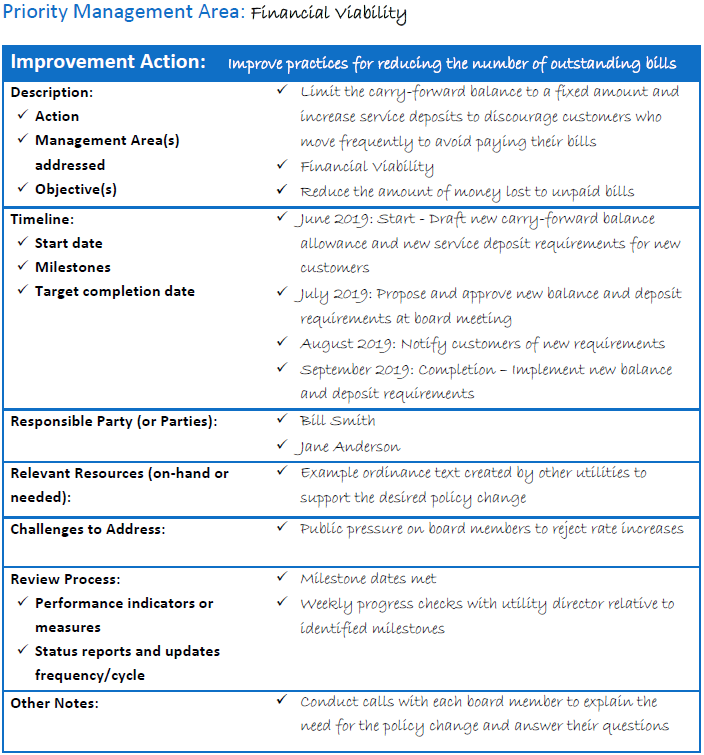 Feedback Session
Please complete your evaluation forms. 
									         Thank you!
[Speaker Notes: Points to Make: 
1.  Please complete the evaluation form we have provided. Your observations, comments, and suggestions will help to improve the workshop over time.
2.  There is no need to provide your name on the sheet, and please leave the sheet on the back table as you exit the room.
3.  Thank you very much for your participation, and feel free to contact us with any follow-up needs you may have.]